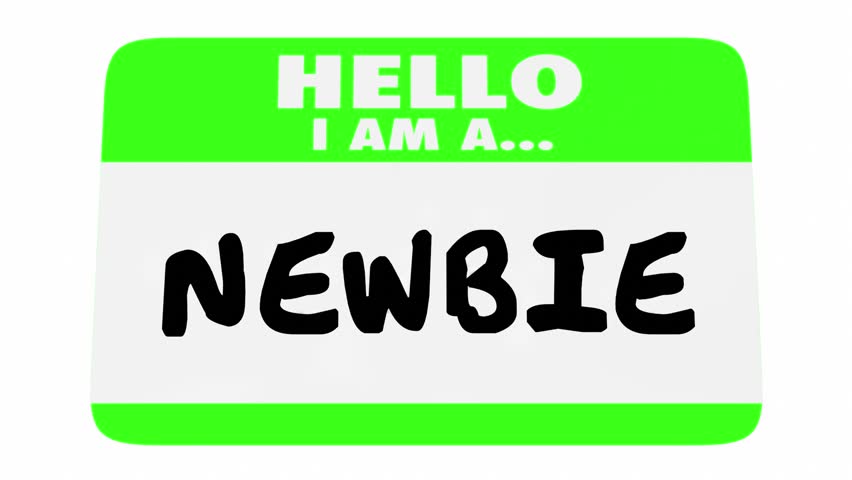 Team Orientation Training
Problem-Solving Courts
Cody Westergren
[Speaker Notes: Hello my name is Cody Westergren and I am with the SD Problem-Solving Courts. I started with the courts in October of 2019. One of the items we were finding an issue with in SD is training, Team members were given the training but no one was responsible for following up on the needed training. So I have taken on that task for our courts.]
What is Team Orientation Training
SD has developed a new Team Member orientation for Problem-Solving Courts
Anyone and everyone joining the team will complete the training
Judges (Back Up/Sentencing) 
Coordinators
CSO
Defense Attorneys
Law Enforcement
Treatment (Mental Health and Chemical Dependency) 
Alumni/Recovery (MADD/Veteran Service Officer/Mentor Coordinator)
[Speaker Notes: Anyone and everyone on the team must take the training if they are sitting on the team. The Judge, The Coordinator, the CSO, the Defense Attorney, Law Enforcement, Treatment (both chemical dependency treatment and mental health treatment, and any type of Alumni, Recovery Groups, Mentor Coordinators and Veteran Service Officers. Once I am notified of the new team member I reach out to them via email and let them know who I am and that I will be sending them an orientation packet for being on the team. The orientation packet we send out has a copy of the Best Practices as well as the Orientation Requirements. I then put the name on my Excel Tracking form and the date the packet was sent in the mail. I do allow two days for mailing before I start counting their 30 days. Once day 30 has hit I send an email asking them how they are coming with the training or if they have any questions about the training. This usually alerts them that they have not completed the training or that they have not sent me something from the training. We discuss what I have received and what is missing; if there are missing items we agree on a new deadline date (usually within 7 days) and then we talk about what is required by the 60 day mark. Usually after this conversation I don’t have any trouble with getting certificates on time. If I don’t receive them I again send an email outlining what I need from them and what is still due and by when.]
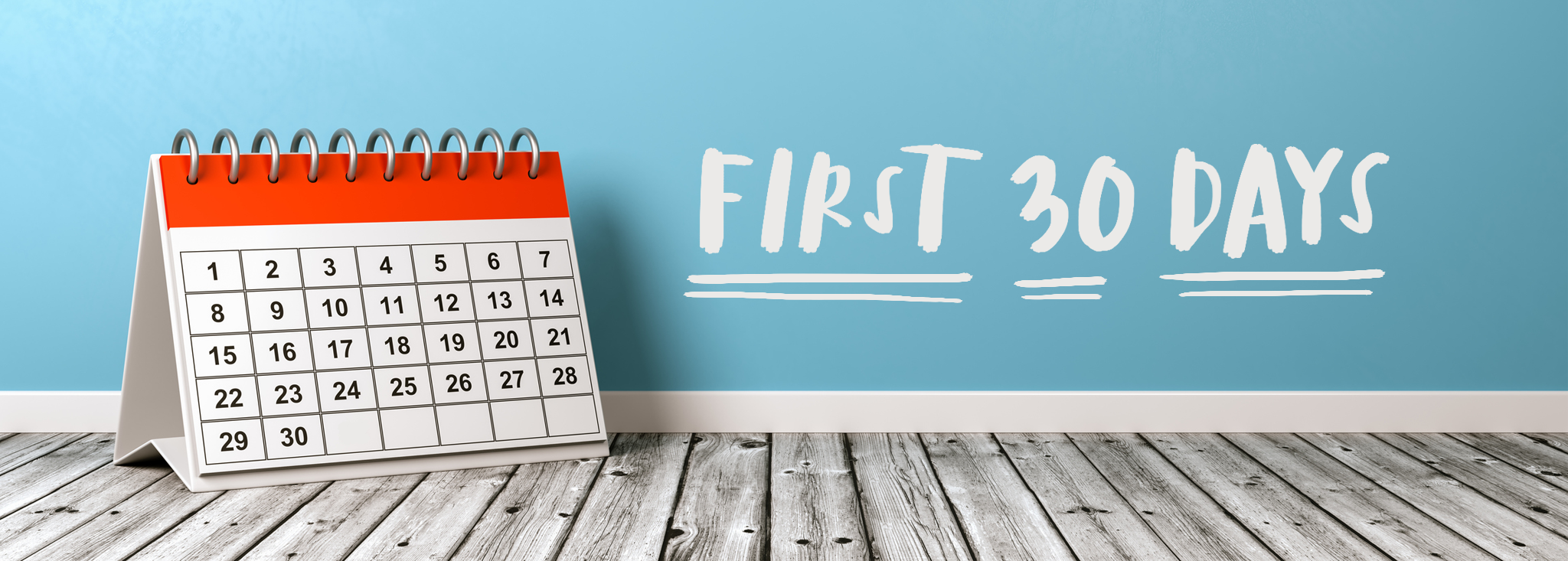 [Speaker Notes: Review the Policy Manual 
Review the Participant Handbook Understand the Phase Structure & Phase Requirements
Review the Adult Drug Court Best Practices Volume I & Volume II (
Create an account at www.treatmentcourts.org and complete 
Role of the… (in your specific role with the team) 
Treatment Provider (38 min)
Coordinator (35 min)
Judge (1-hour 25 min)
Probation Officer (1 hour)
Defense Attorney (19 min)
Prosecutor (73 min)
Law Enforcement representatives review “Law Enforcement Guide to Treatment Court” at www.ndci.org – Resources – Training – E-Learning
At www.treatmentcourts.org, complete:  
Understanding Drug Use and Addiction (65 minutes)
Confidentiality (27 minutes)
Incentives and Sanctions (40 minutes)]
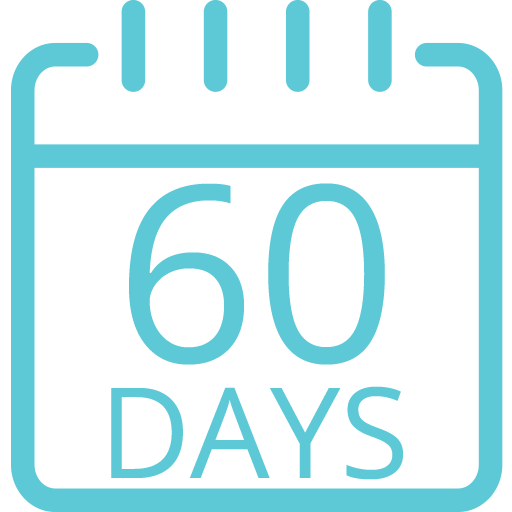 [Speaker Notes: Complete the remaining www.treatmentcourts.org  Adult Drug Court lessons
Successful Drug Testing (68 min)
Cultural Competency (43 min)
Trauma Informed Care (32 min)
Implementing Evidence-Based Practice (69 min)]
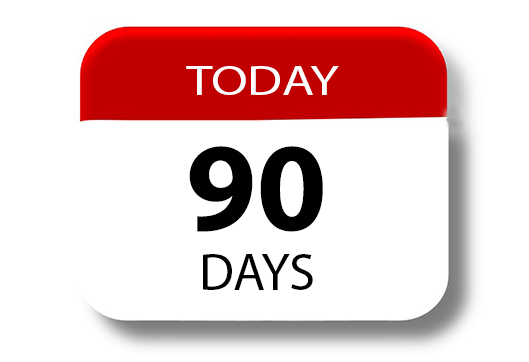 [Speaker Notes: Review the following publications at www.ndci.org – Resources –Publications – Fact Sheets: 
(All Team members)
Making the Most of Incentives and Sanctions (12 pages)
Targeting the Right Participants for Adult Drug Court (12 pages)
Treatment Providers:
The Responsible Use of MAT for Treatment Court Participants (16 pages)
Understanding and Detecting Prescription Drug Misuse and Misuse Disorders (18 pages)
Six Steps to Improve Outcomes for Adults with Co-Occurring Disorders (28 pages)
Court Services Officers:
Probation Practices in Treatment Court (16 pages)
Selecting and Using Risk Need Assessments (23 pages)
Understanding and Detecting Prescription Drug Misuse and Misuse Disorders (18 pages)
Designer Drugs: What Drug Court Practitioners Need to Know (14 pages)
The Marijuana Detection Window (16 pages)]
Problem-Solving Courts Chemical Dependency and Mental Health Service Provider Orientation
Review the Policy Manual (provided by Cody)
Review the Adult Drug Court Best Practices (provided by Cody)
I - Target Population
V – Substance Abuse Treatment
VI – Complimentary Treatment and Social Services

Create an account at www.treatmentcourts.org and complete the following lesson:
Role of the treatment provider -  (38 min)
Attend one Team meeting/staffing
Attend one Court session
Review the following publications at www.ndci.org – Resources –Publications – Fact Sheets:
The Responsible Use of MAT for Treatment Court Participants (16 pages)
Six Steps to Improve Outcomes for Adults with Co-Occurring Disorders (28 pages)
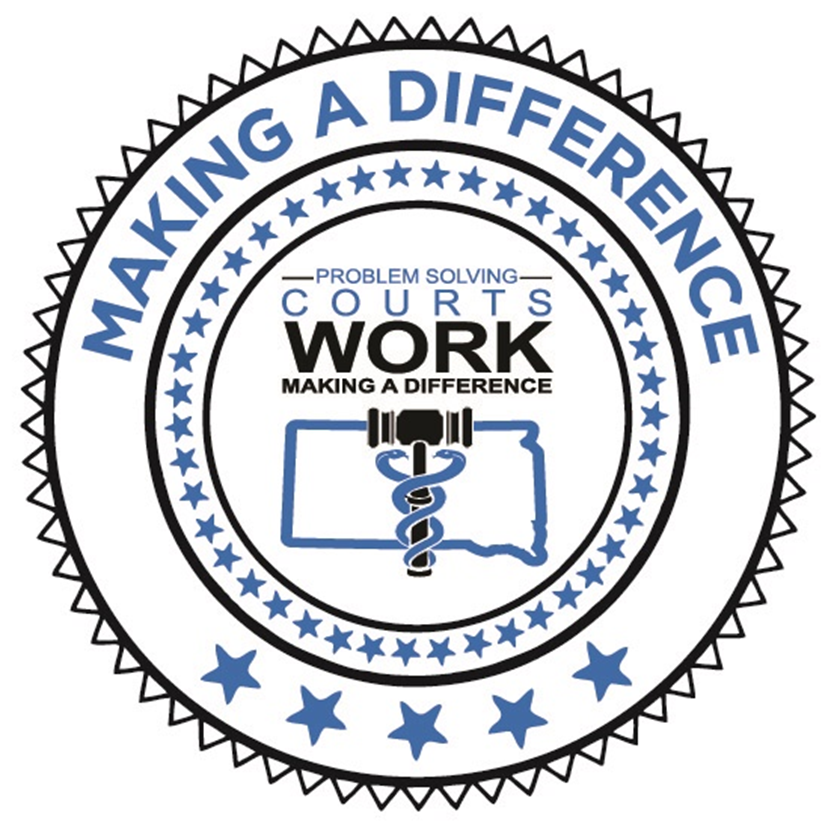 [Speaker Notes: We recently added language to our yearly contracts so anyone providing services to our clients/participants has the minimal training needed to have a better understanding of Problem-Solving Courts.]
The Key
Track it
Follow up
[Speaker Notes: I track all of the training being done within our courts statewide. I have an excel spreadsheet to track the 30, 60, 90 days. When we hit the fist 30 day due date; if I have not received the certificates needed I will reach out to the team member via email and ask if they have any questions or how the training is going. Once I send the email I usually get certificates or a phone call within one day. The same process follows for the 60 and 90 day items needed. If your team knows someone is checking in to ensure the training has been completed the more likely it is to get completed if for no other reason than they want to quit hearing from you.
SD has also implemented a shorter version of Chemical Dependency/Mental Health Training so those who work with our clients but do not sit at the table with the team have a better understanding of Problem-Solving Courts. It’s roughly a 2/2.5 hour training to still give a basic understanding.]